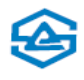 Countermeasure:- Machining stage
DRILL MACHINE :- SE/CNC/05                                                                      Date: 01/06/2023
AFTER
BEFORE
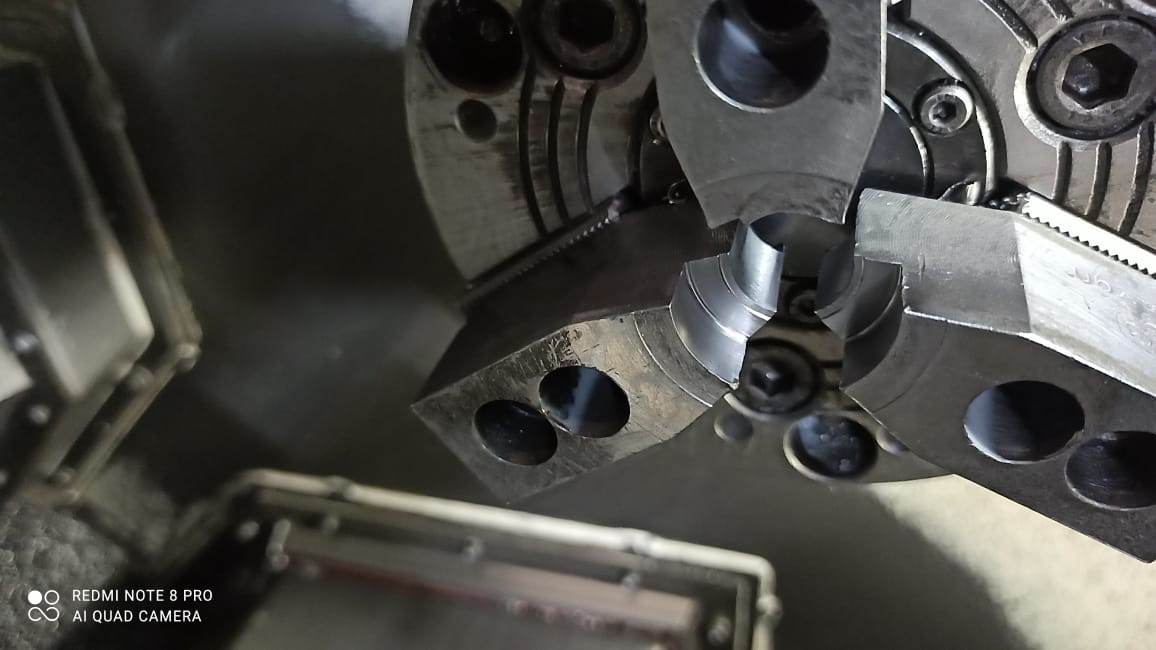 Problem/Present Status:
Countermeasure: 
Under cut groove provided & cleaning started thru air gun by providing high air pressure (4 Bar), burr chip removed from chuck jaw properly and defect eliminated because under cut added up to 1.5mm.
Benefits :- Angle 1.30 ⁰ out defect phenomena reduced.